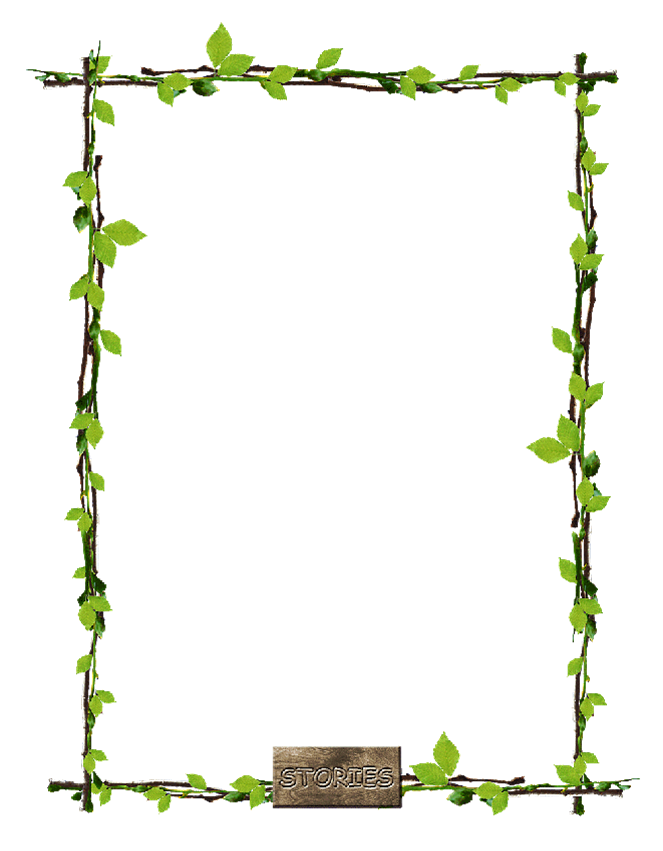 Uỷ ban nhân dân quận Long Biên
Trường mầm non Long Biên
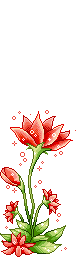 Lĩnh vực : phát triển nhận thức
Đề tài: Tìm hiểu về thủ đô Hà Nội
Giáo viên : Nguyễn Thị Thanh Hoa
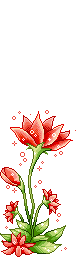 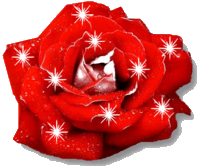 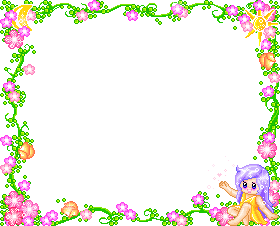 Hoạt động 1
Ổn định tổ chức
Cho trÎ h¸t bµi h¸t: "Yªu Hµ Néi".
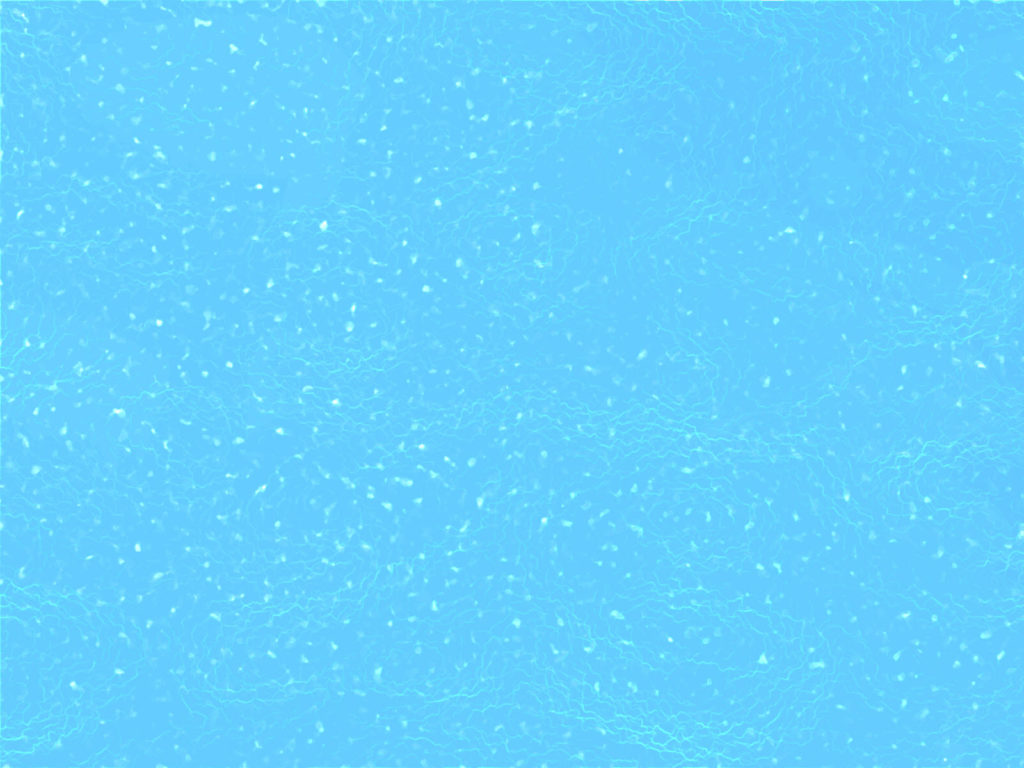 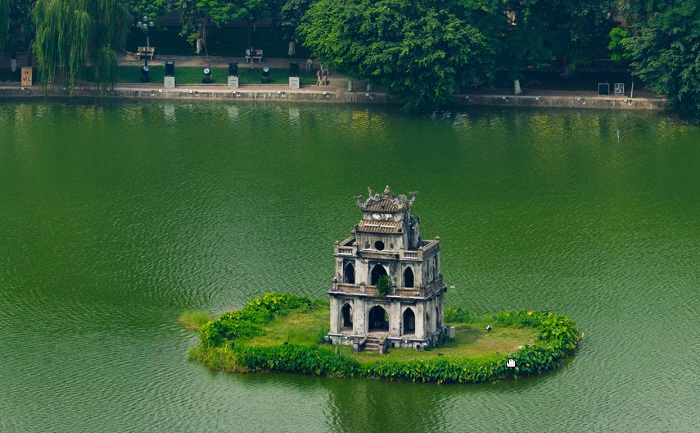 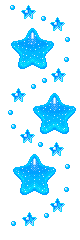 Hå Hoµn KiÕm
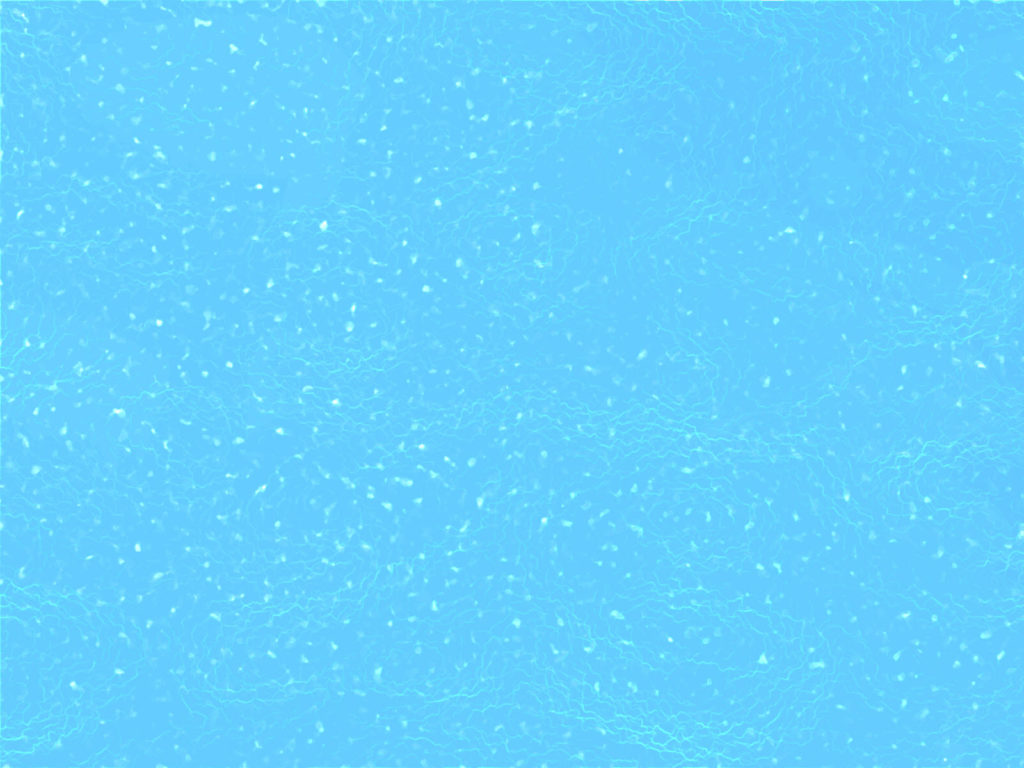 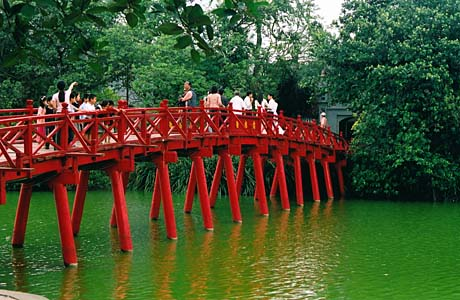 CÇu Thª Hóc
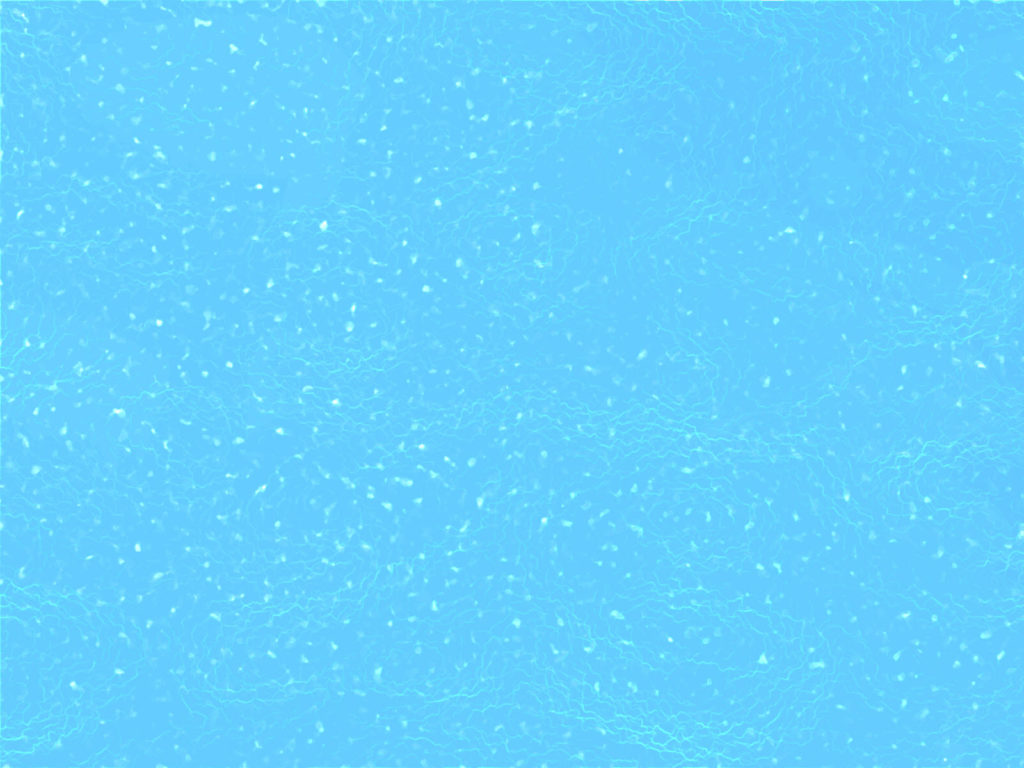 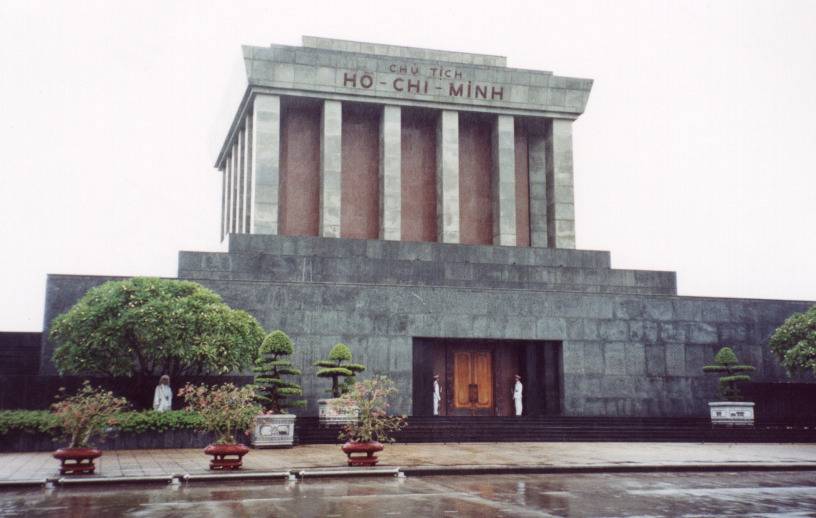 L¨ng B¸c Hå
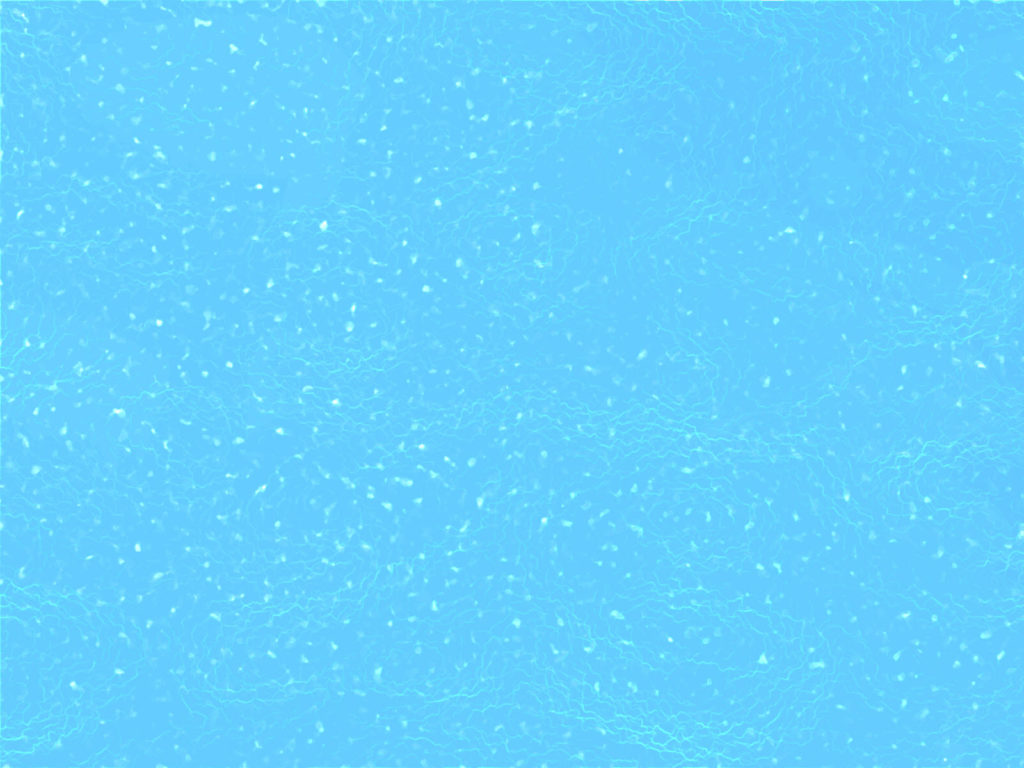 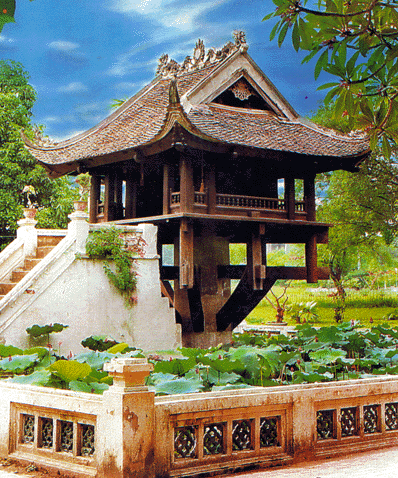 Chïa Mét Cét
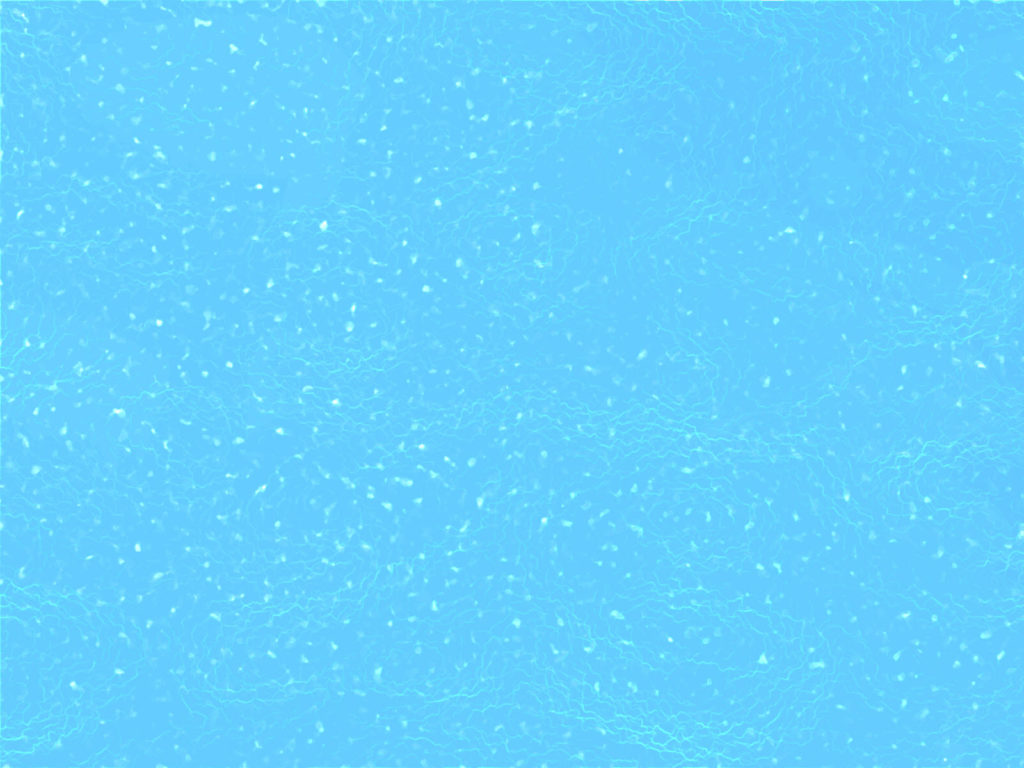 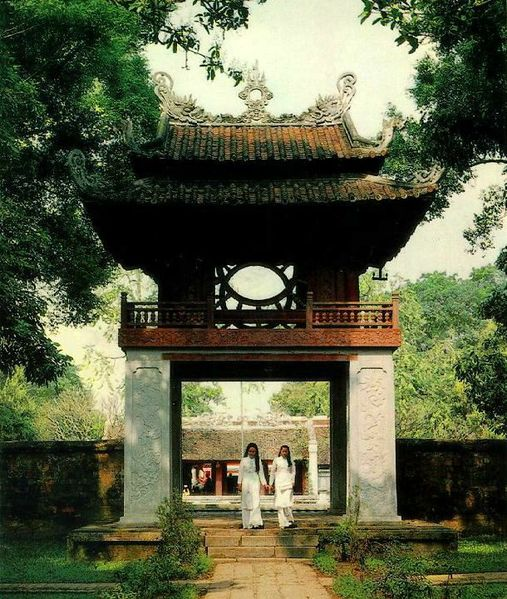 V¨n MiÕu Quèc Tö Gi¸m
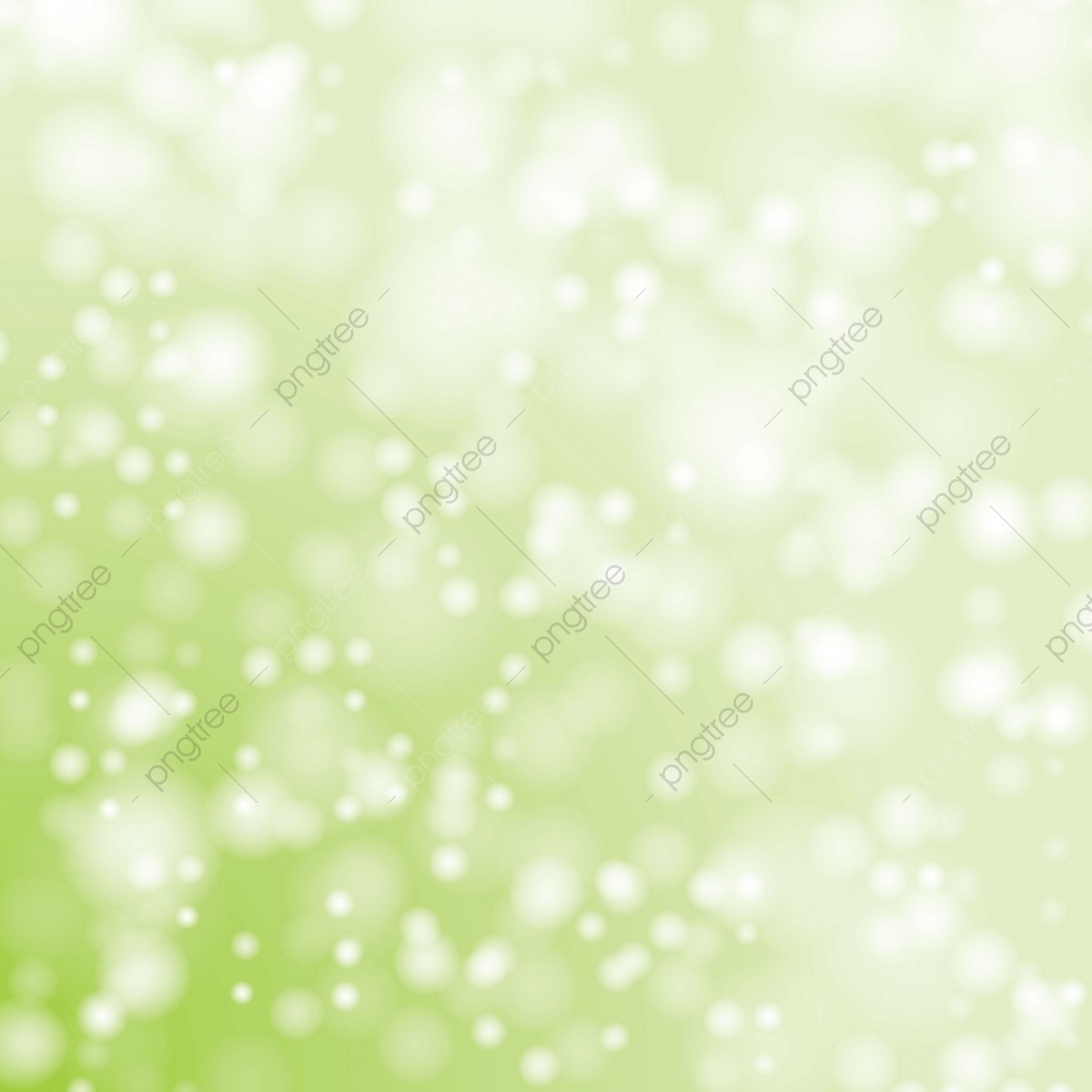 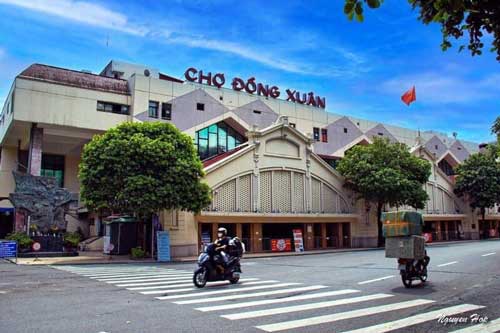 Chợ Đồng Xuân
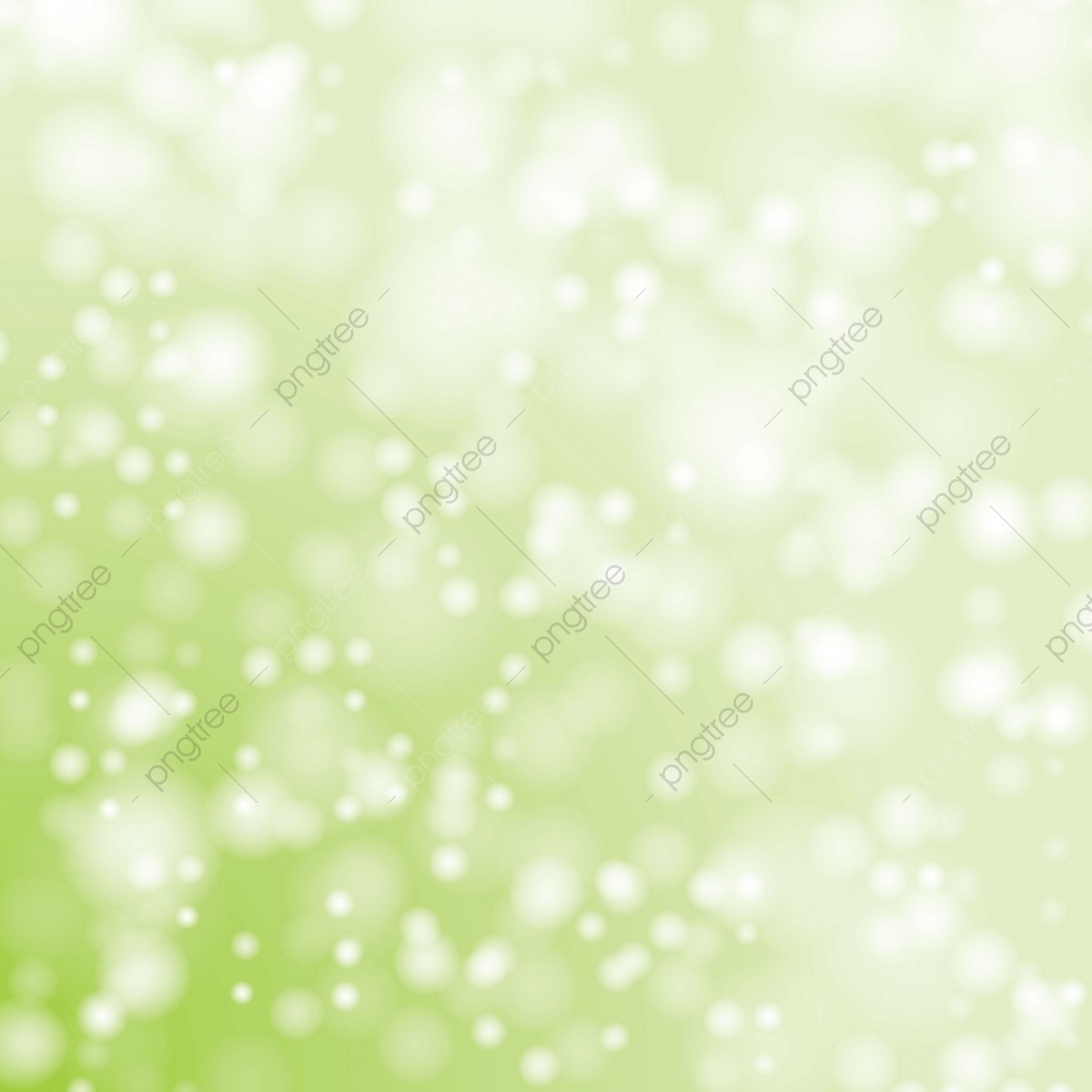 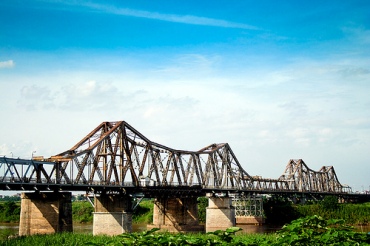 Cầu Long Biên
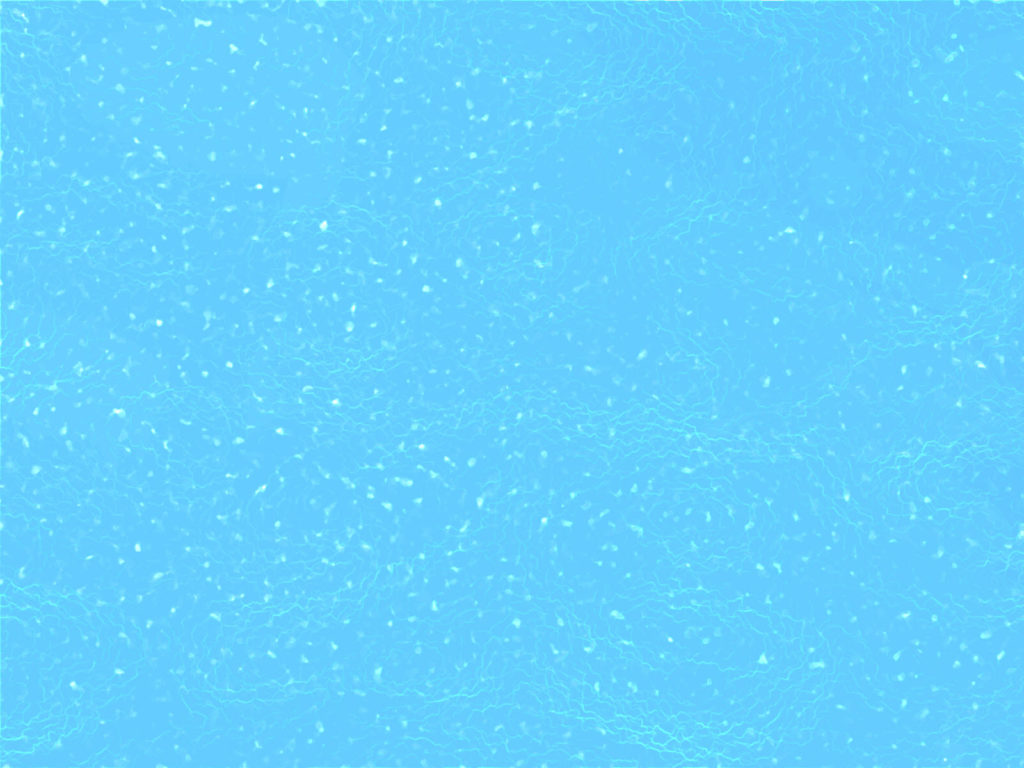 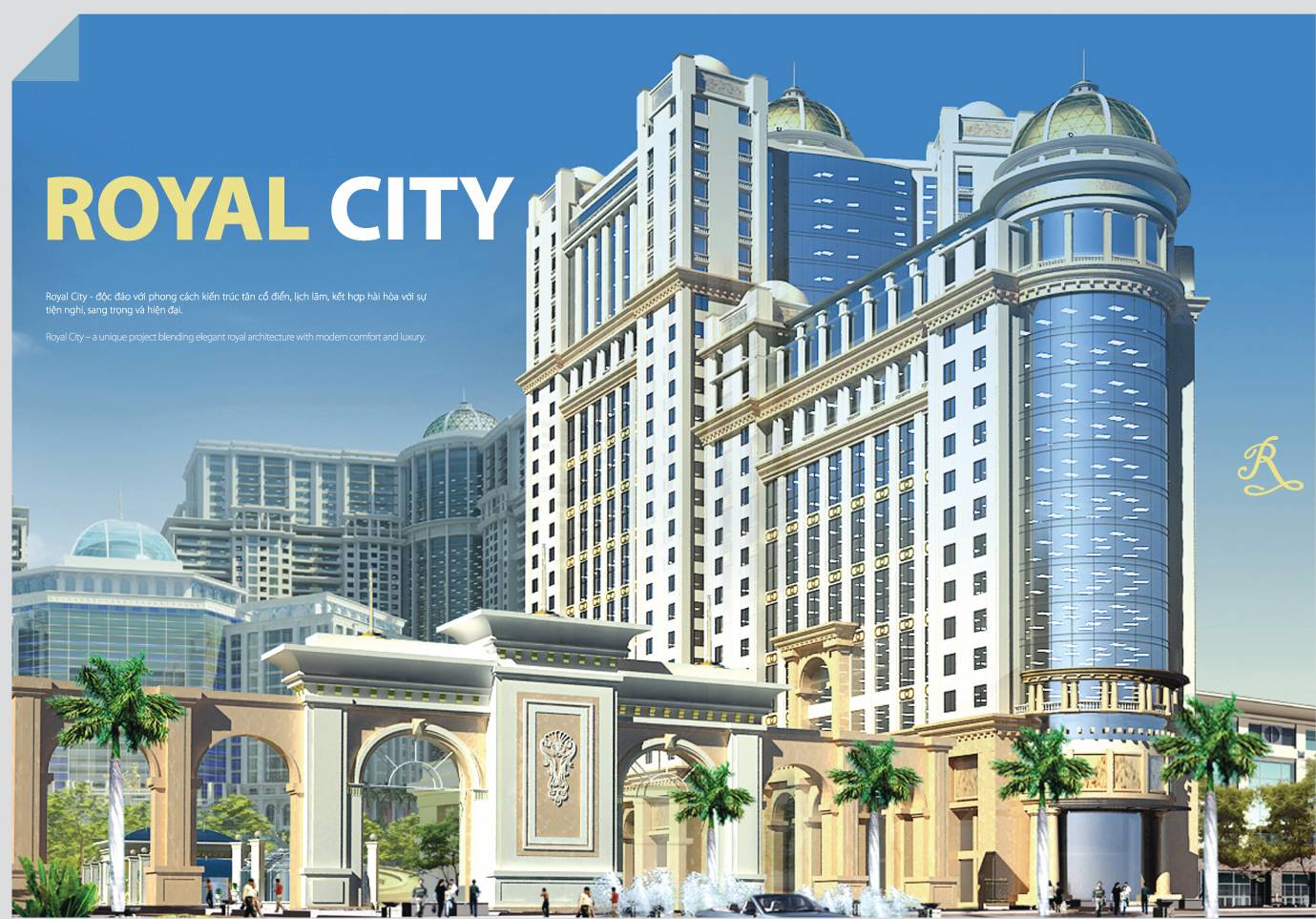 Nhà cao tầng
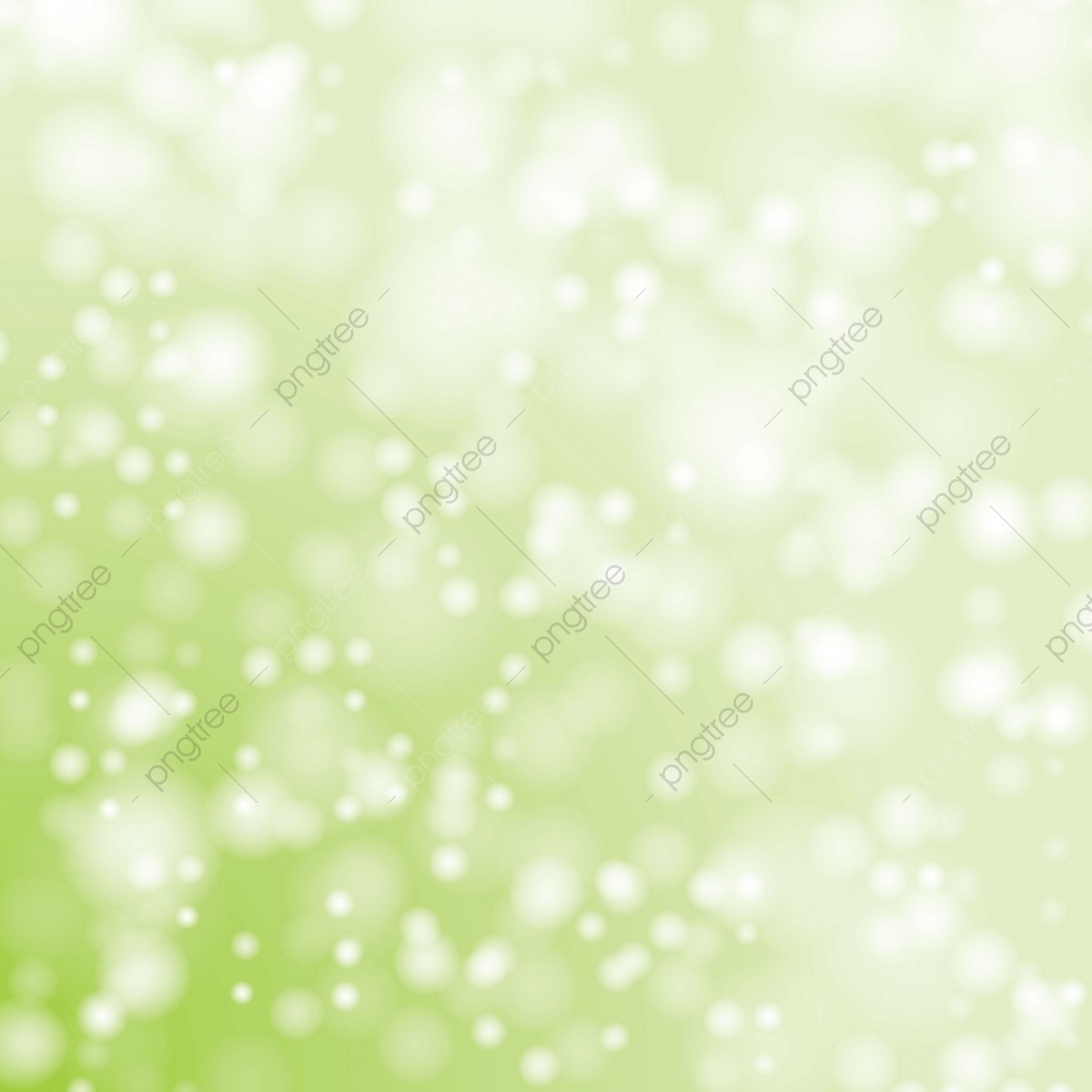 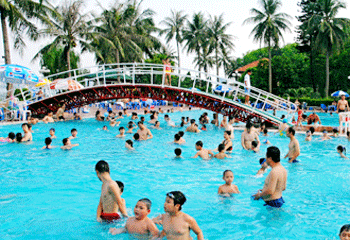 Công viên nước Hồ Tây
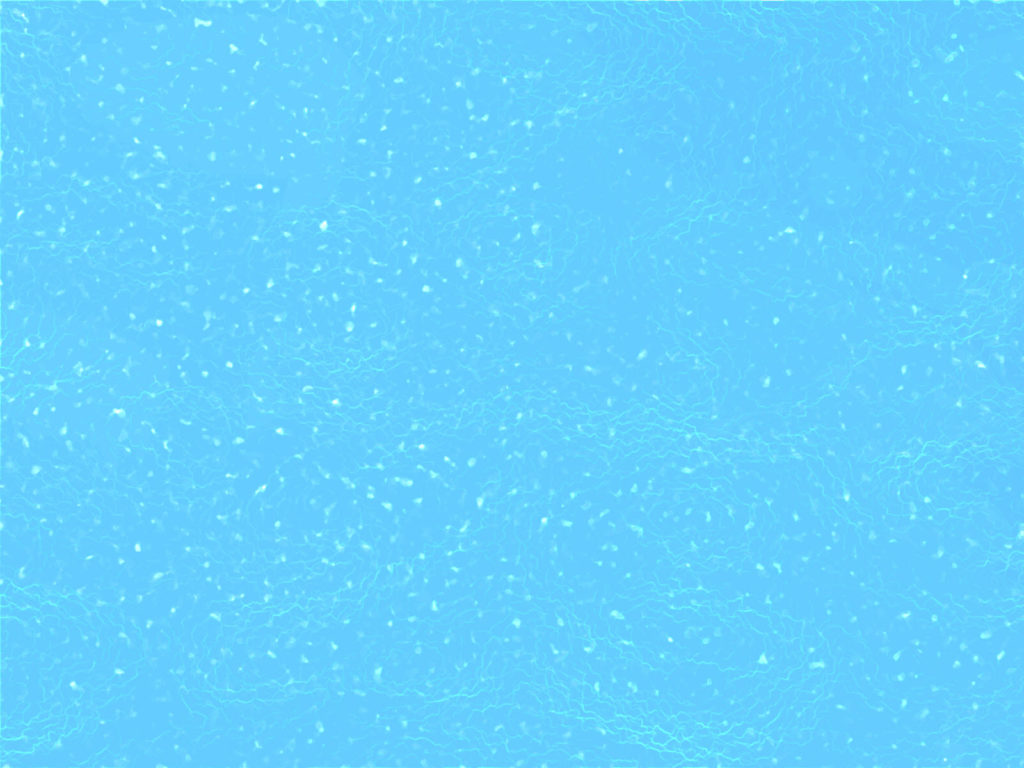 C¸c mãn ¨n ®Æc s¶n cña Hµ Néi
Phë HN
B¸nh cèm
Bón thang
Cèm lµng vßng
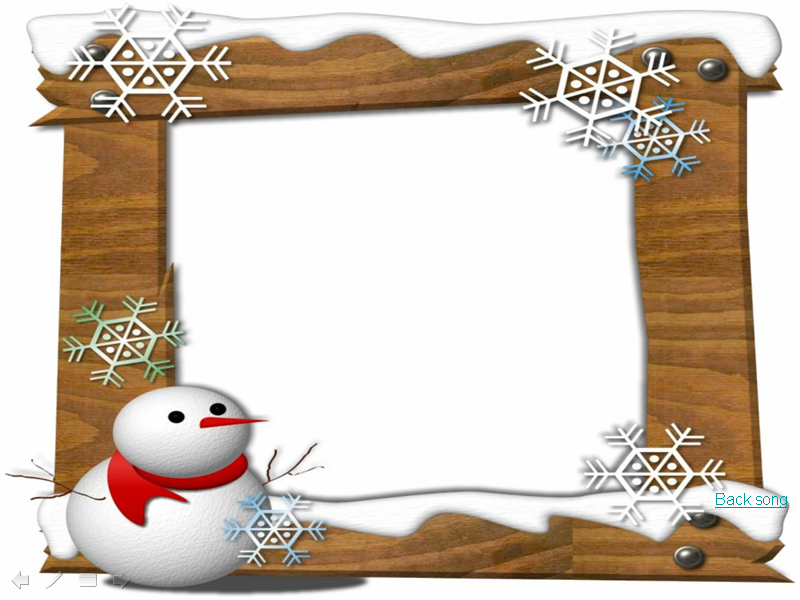 Hoạt động 3
¤n luyÖn, cñng cè
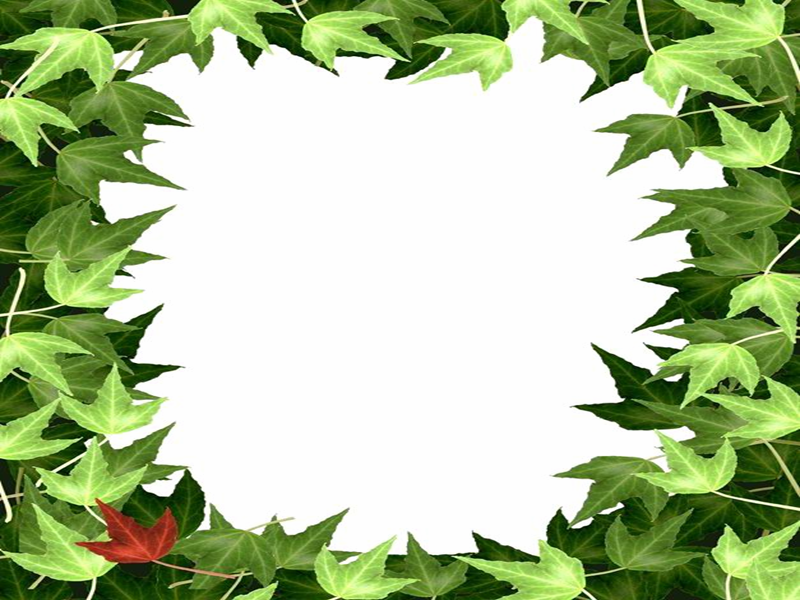 Trò chơi: 
Ai th«ng minh nhÊt
§©u lµ danh lam th¾ng c¶nh cña Hµ Néi
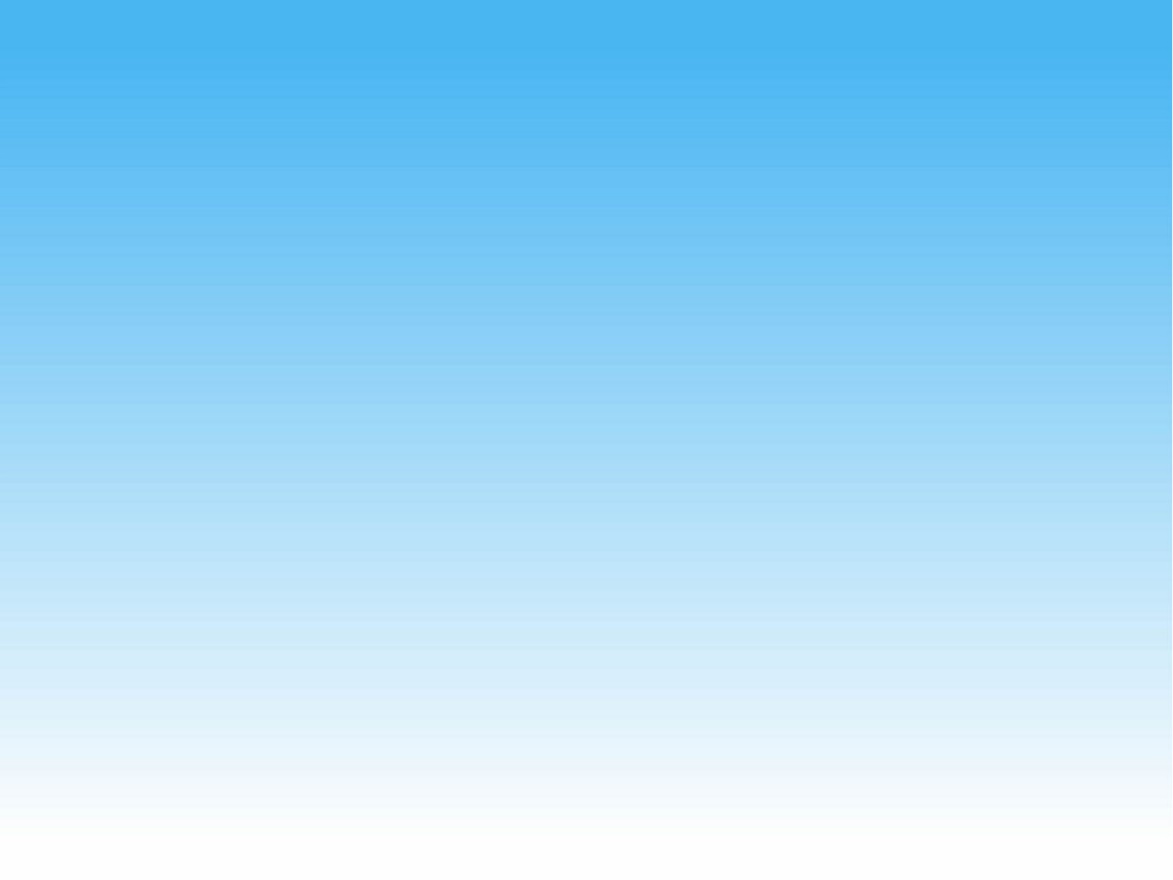 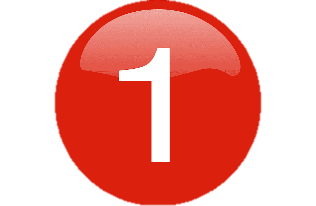 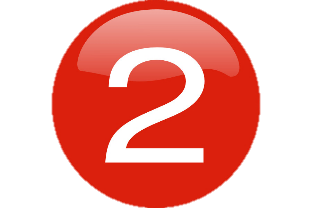 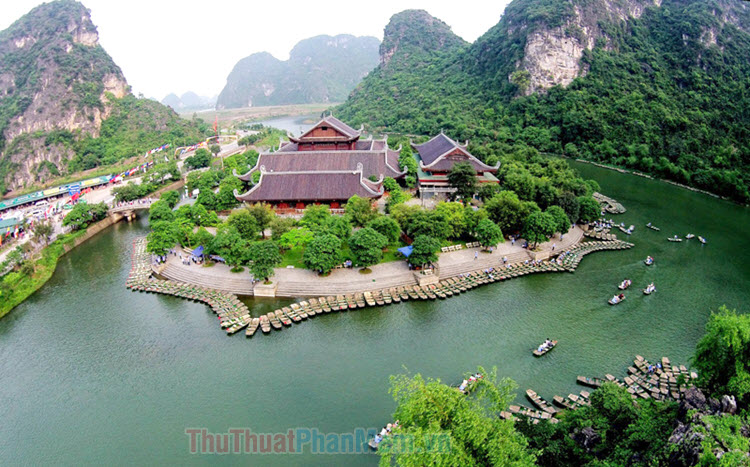 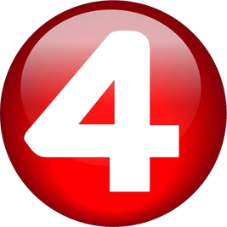 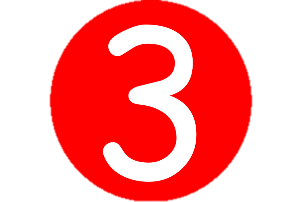 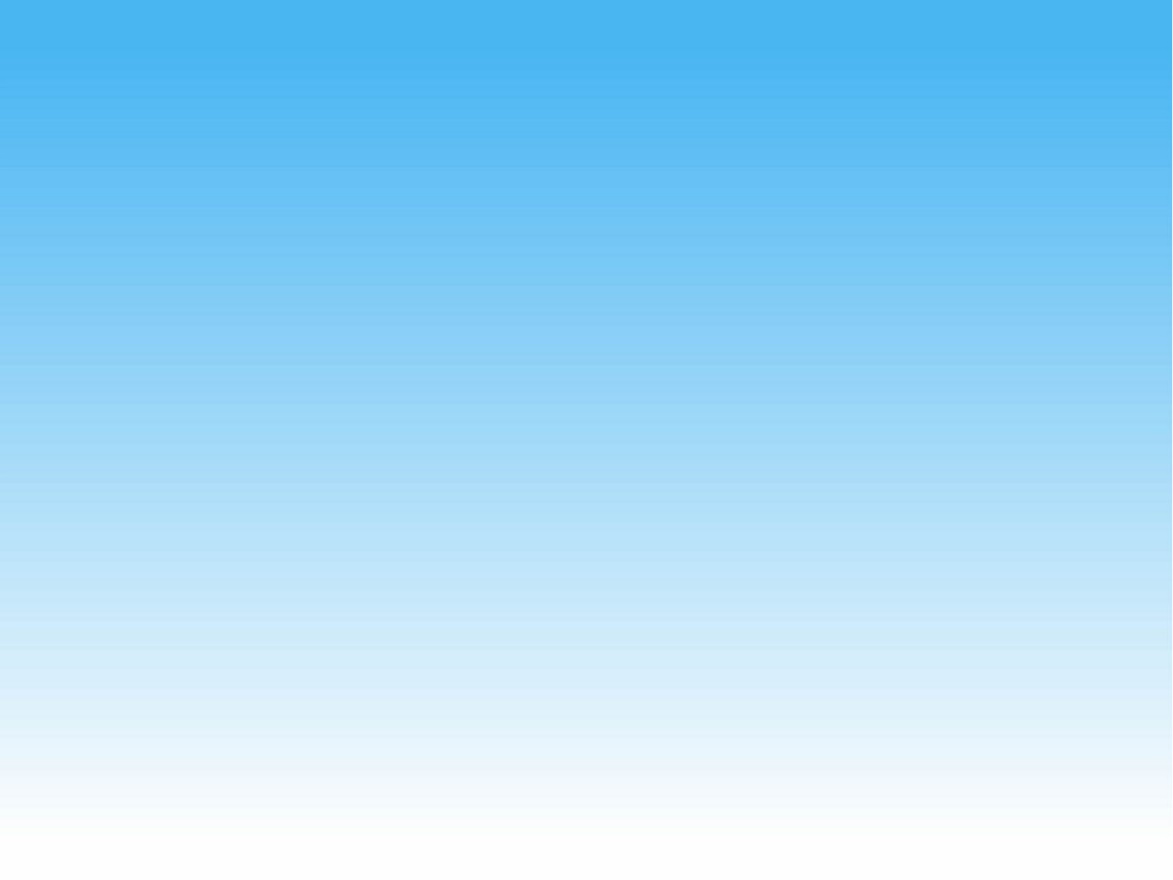 §©u mãn ¨n ®Æc s¶n cña Hµ Néi
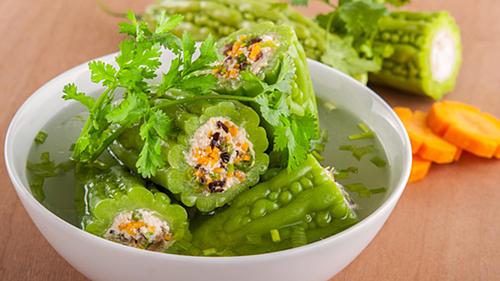 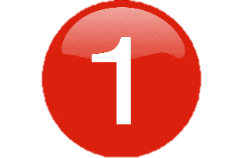 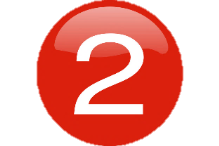 Cốm làng vòng
Canh mướp đắng
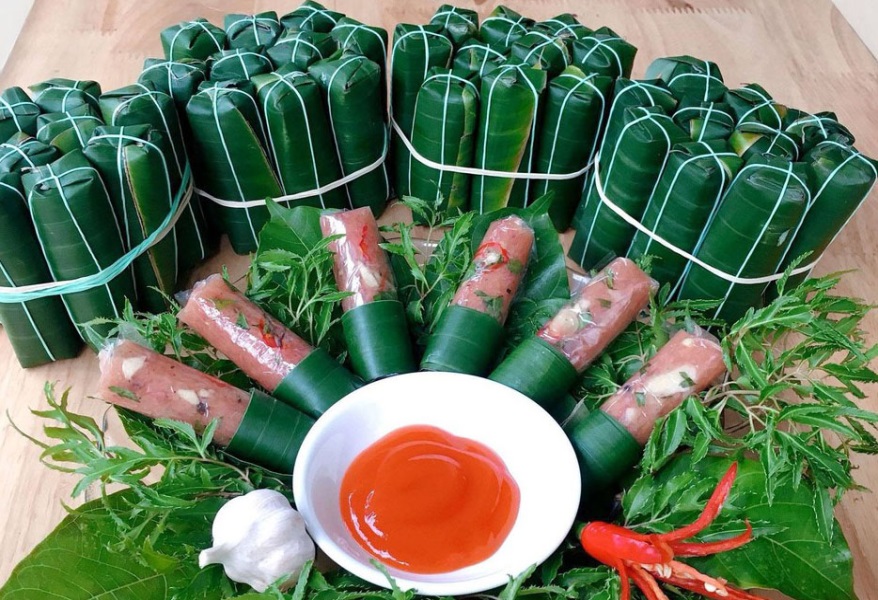 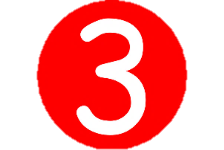 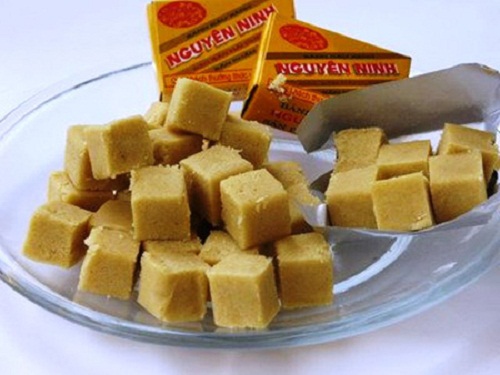 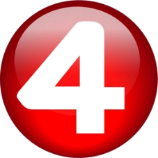 Nem chua
Bánh đậu xanh
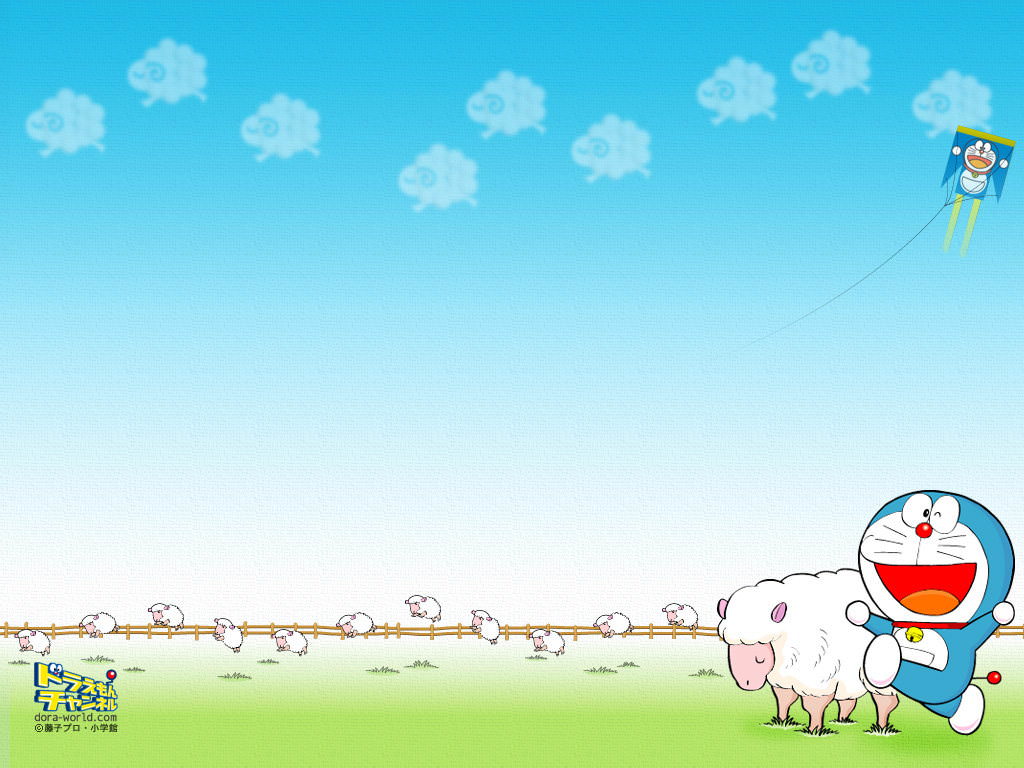 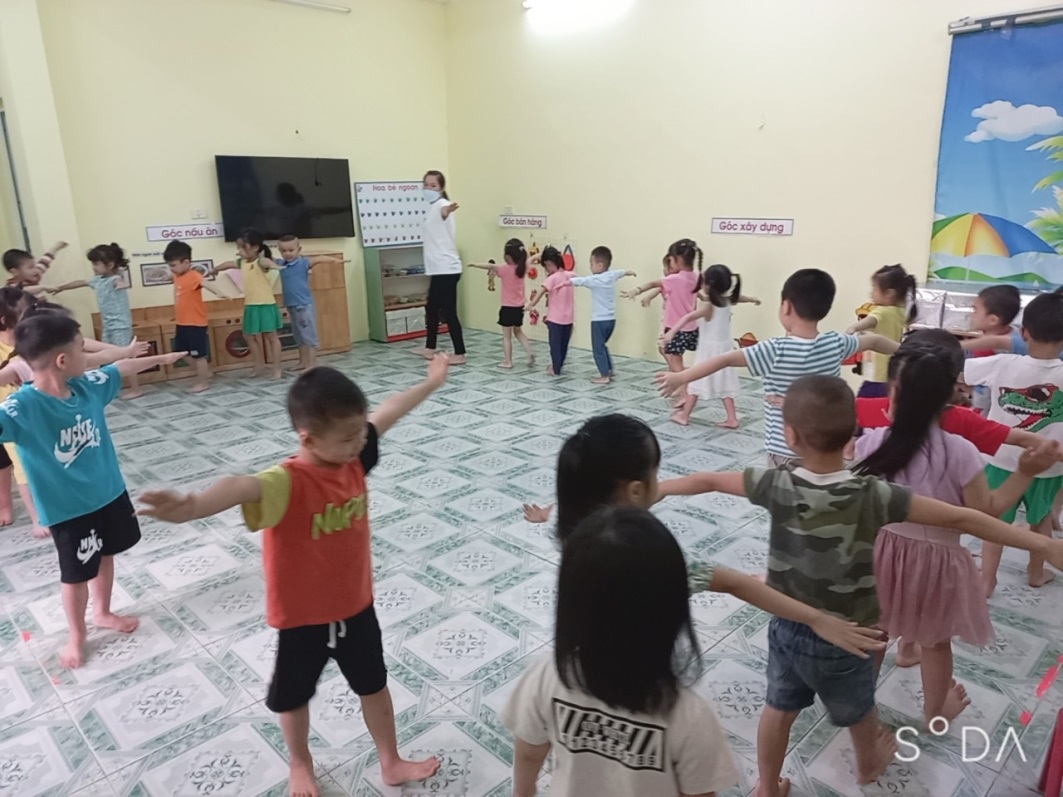 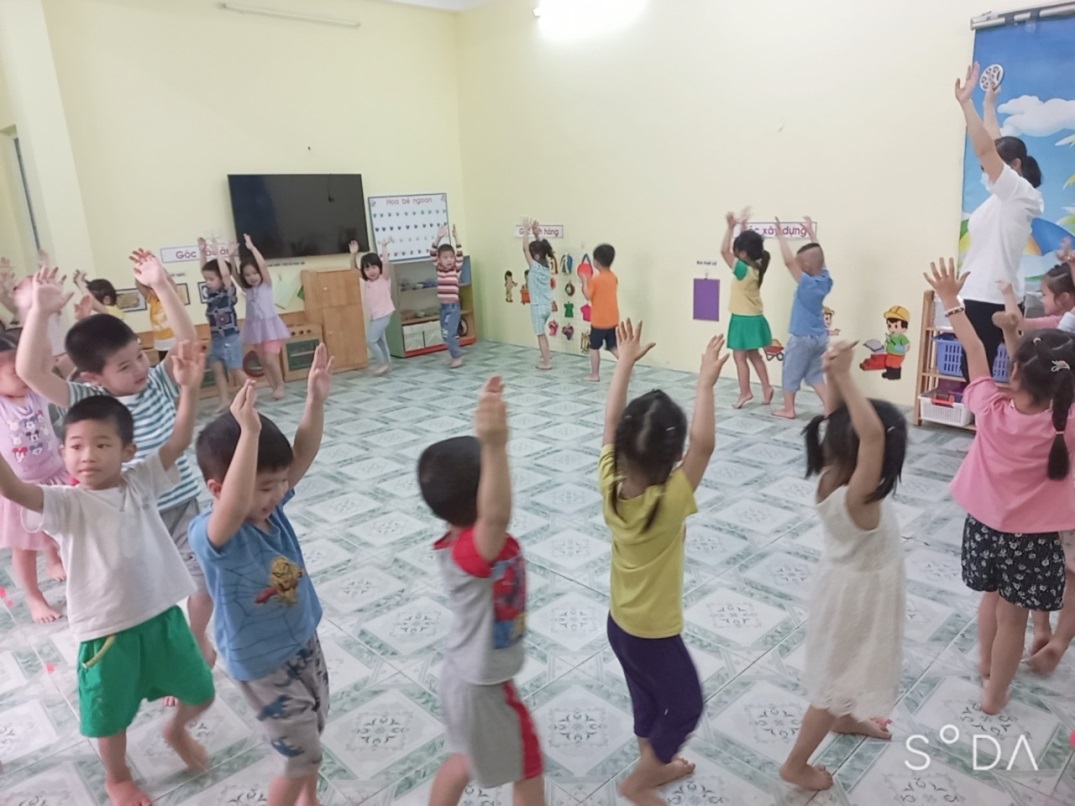 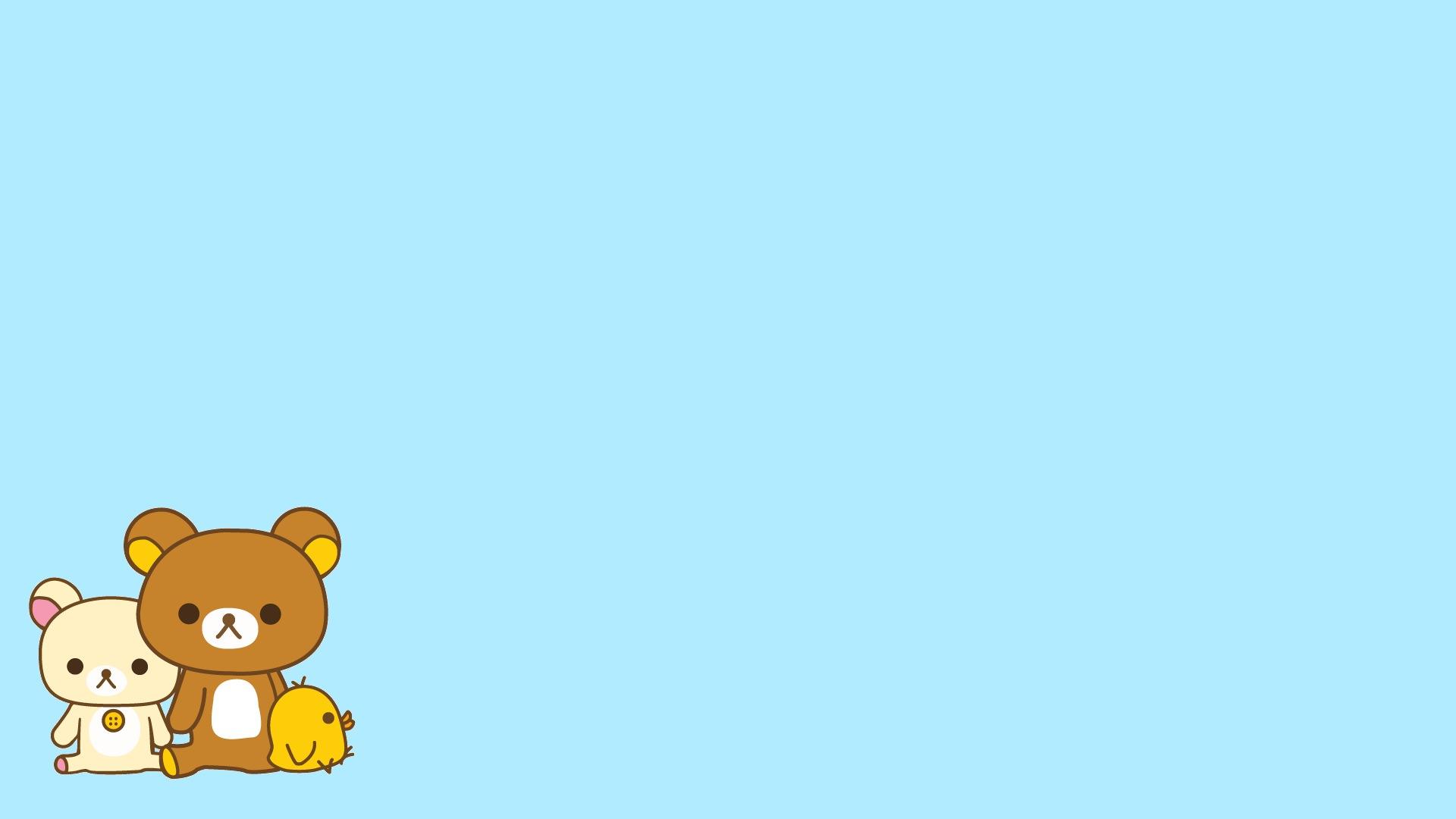 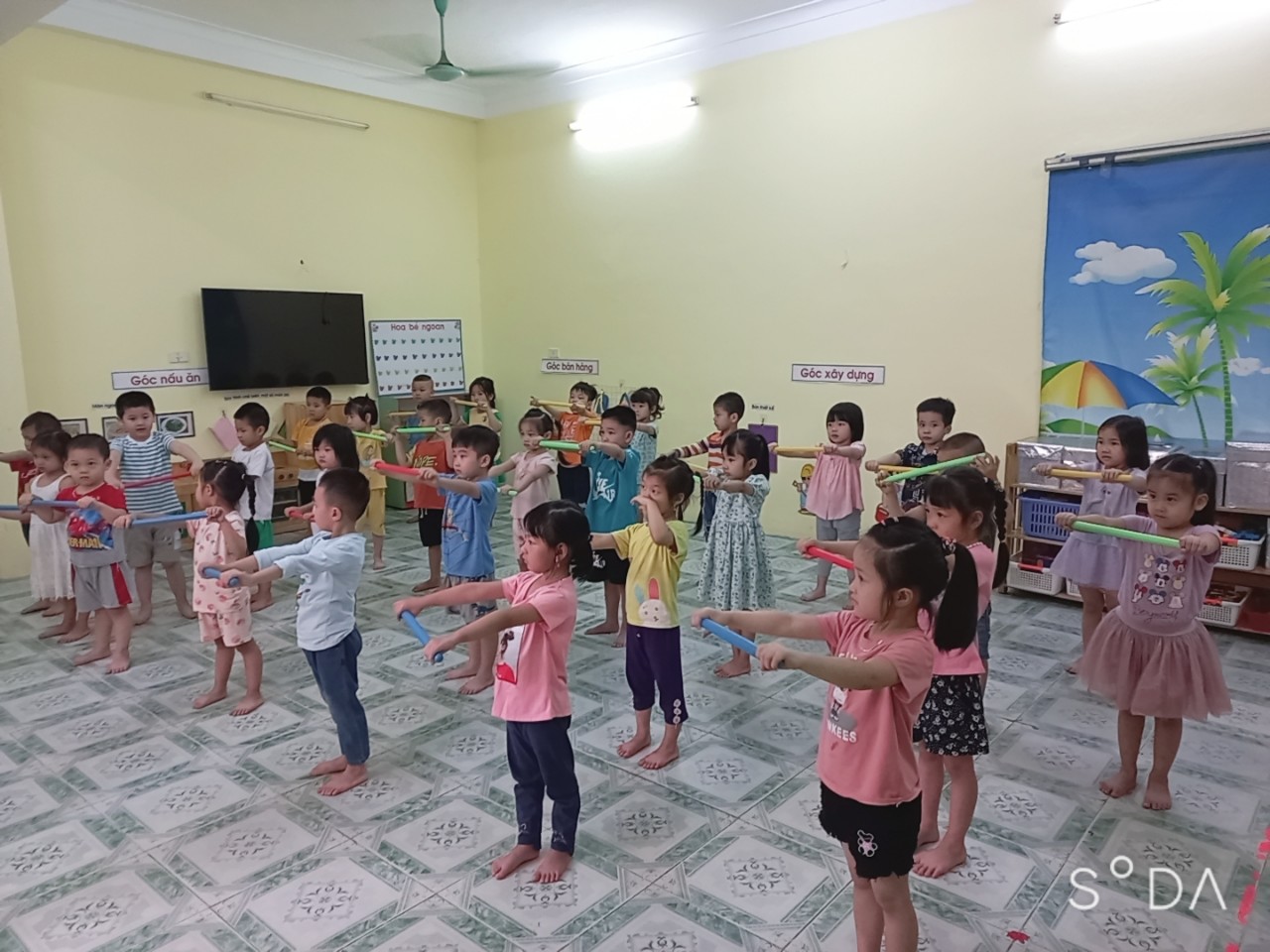 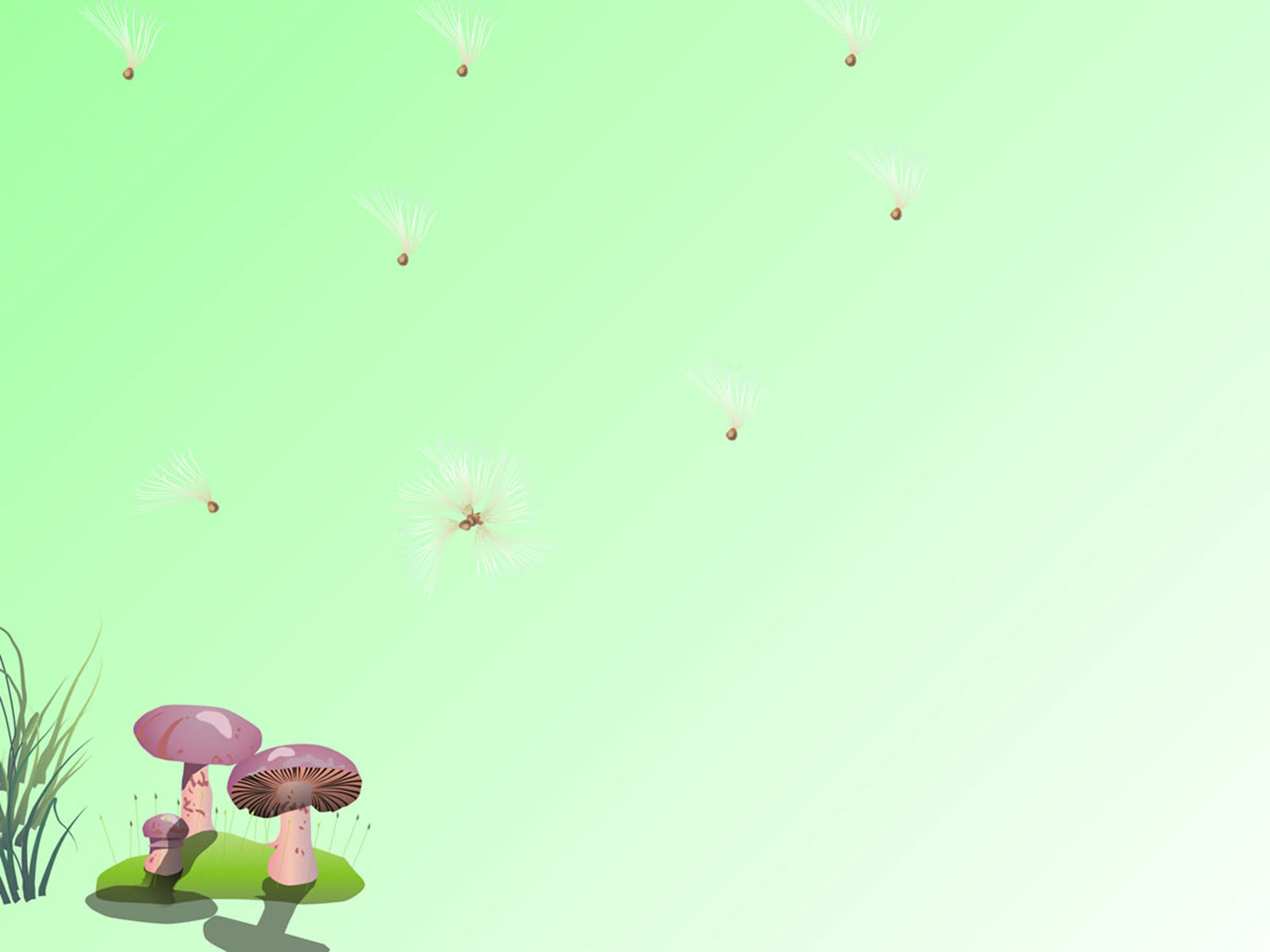 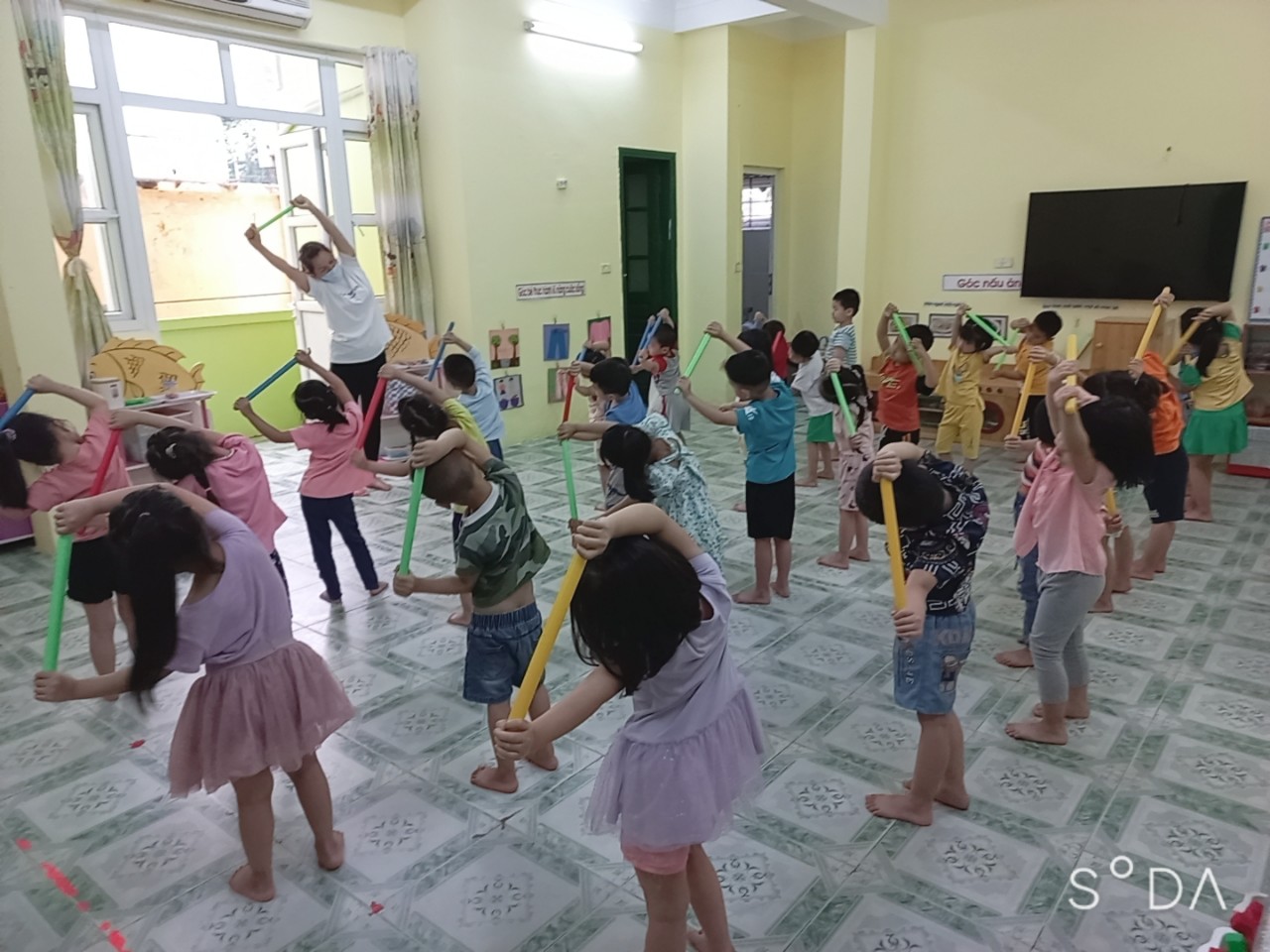 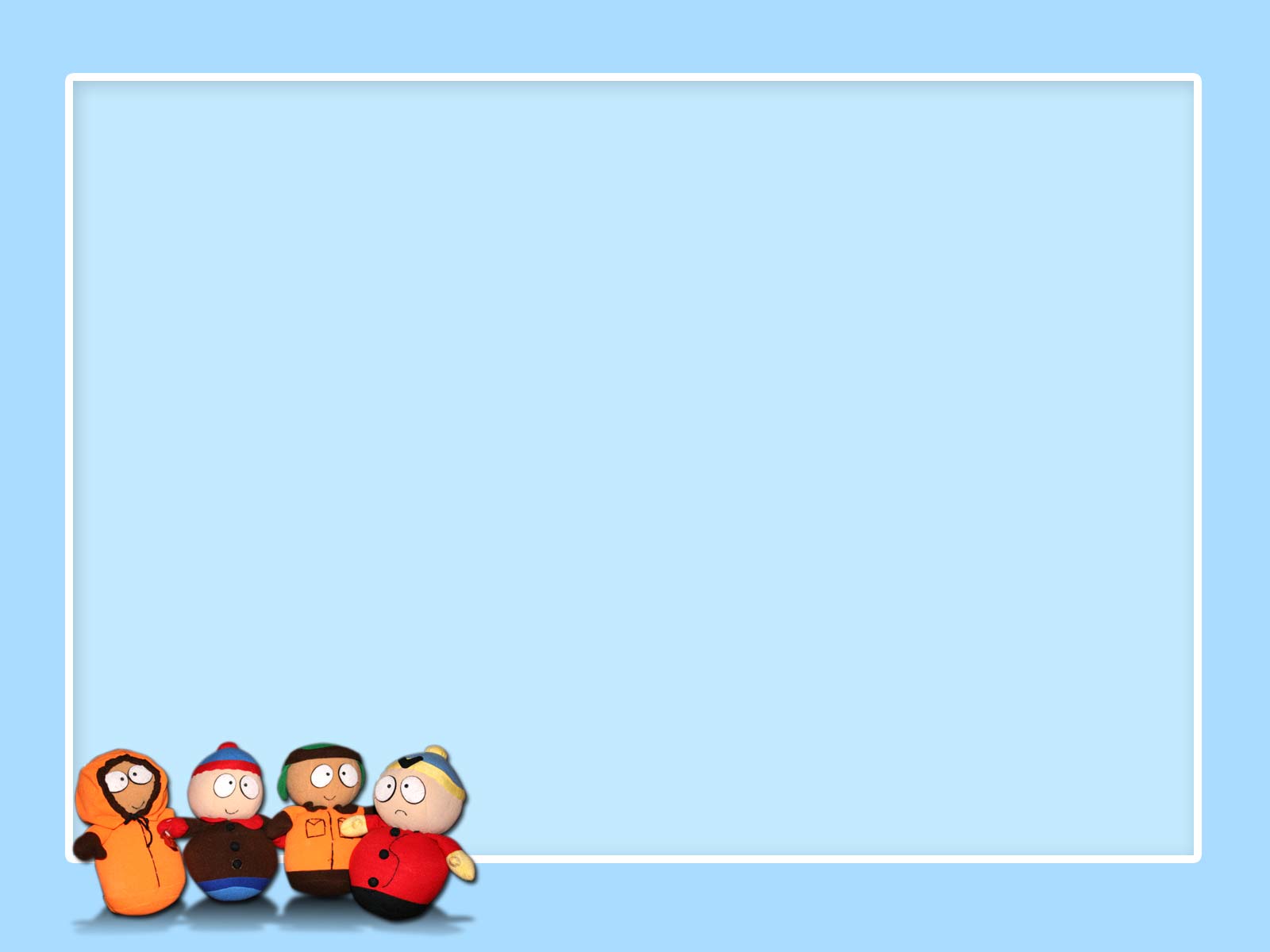 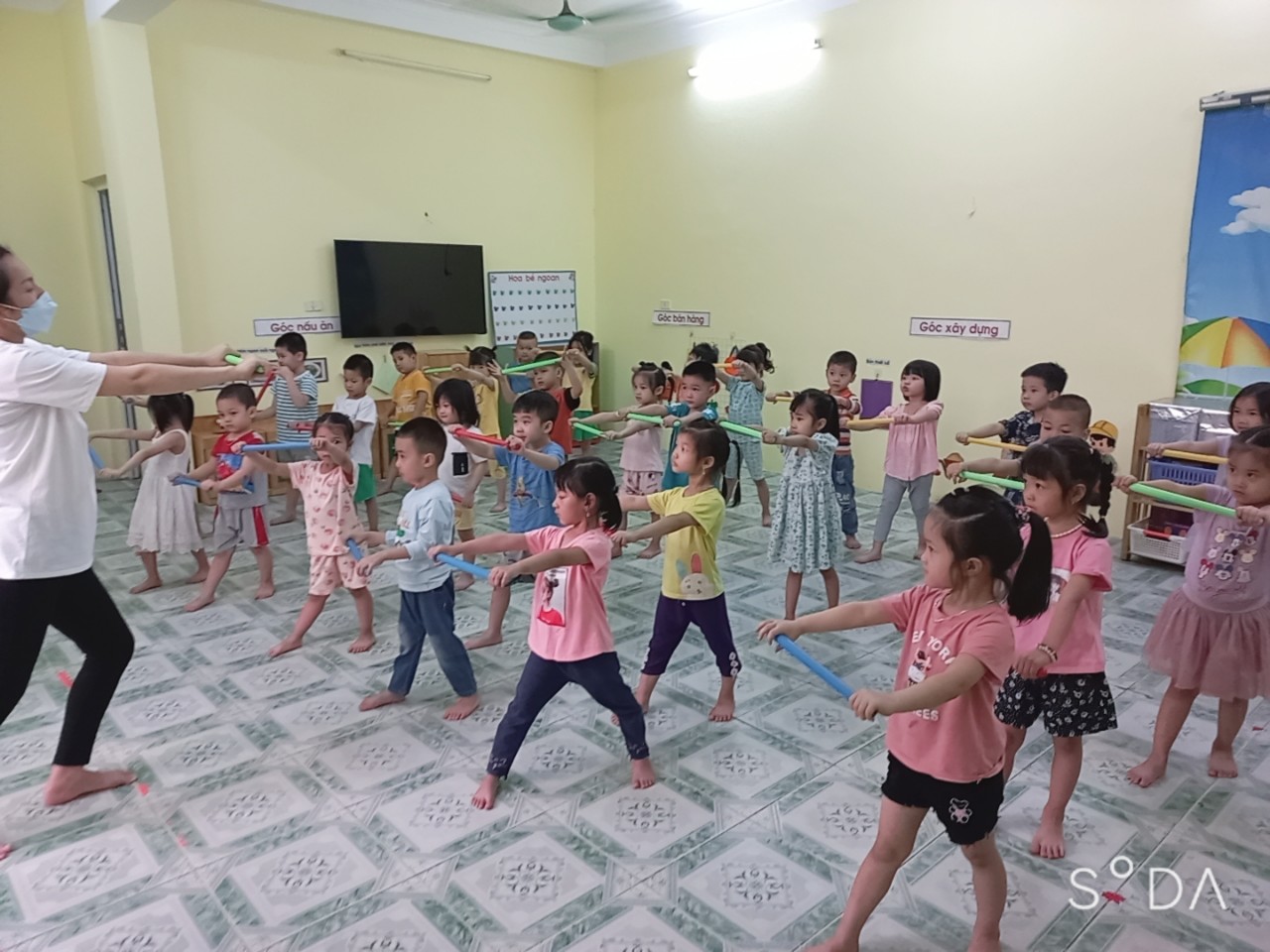